ArctIc GeopolItIcs
Eda AYAYDIN
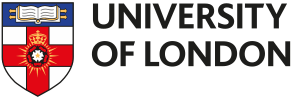 Realism

Pessimist point of view
Human nature is bad, the order is bad			      		Thomas Hobbes (1588-1679)  
Anarchical international arena
States are rational actors
States are for interests
Maximization of power
Self-help system


“I often observe the absurdity of dreams, 
  but never dream of the
  absurdity of my waking thoughts.” , Leviathan-1671
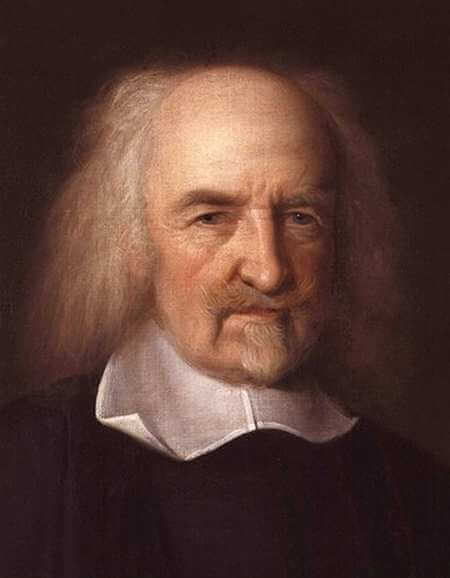 Liberalism

Opposition of realism							
International Cooperation
International organizations- non-governmental organizations
International trade
Interdependence
Democracy


  Being all equal and independent, 
  no one ought to harm another in his life,
  health, liberty, or possessions.
John Locke- (1632-1704)
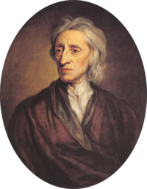 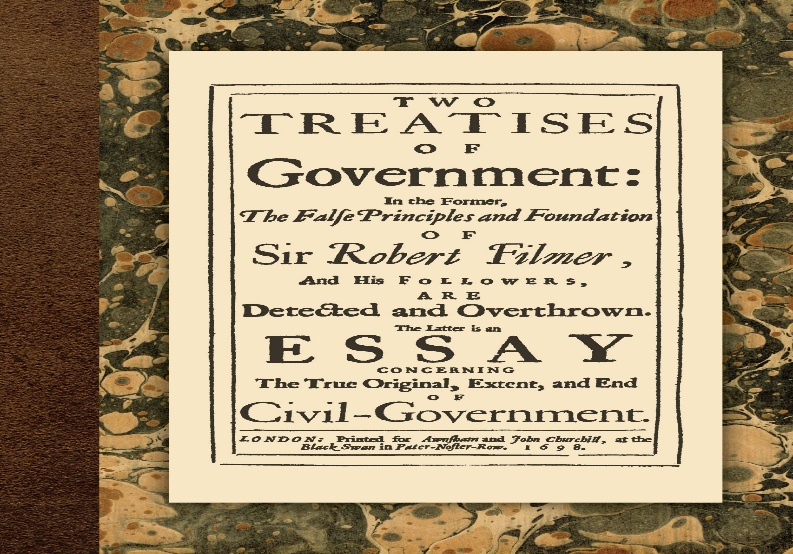 Arctic Geopolitics

Oil & gas production
Usage of shipping routes
Sovereignty of the passages
5 states, 5 different claims
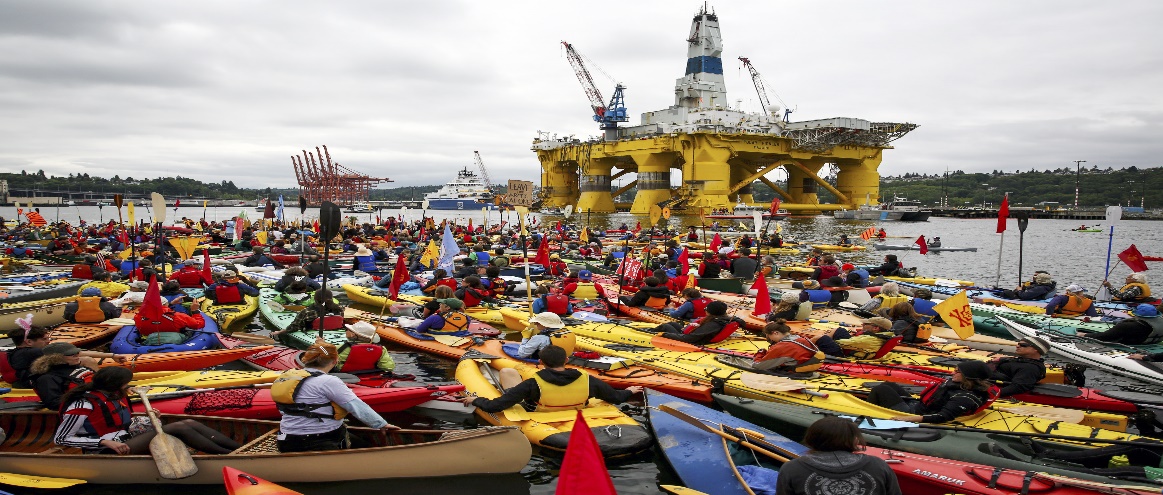 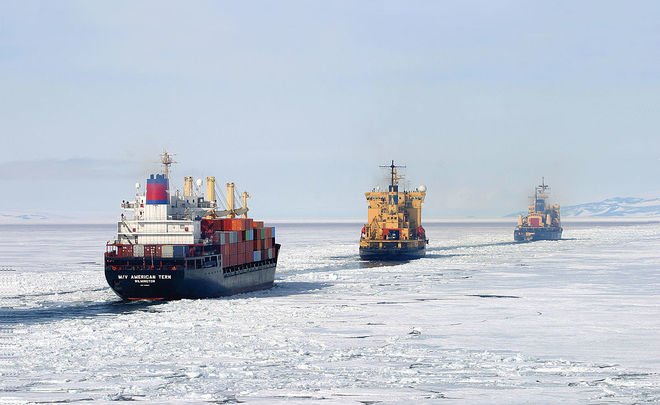 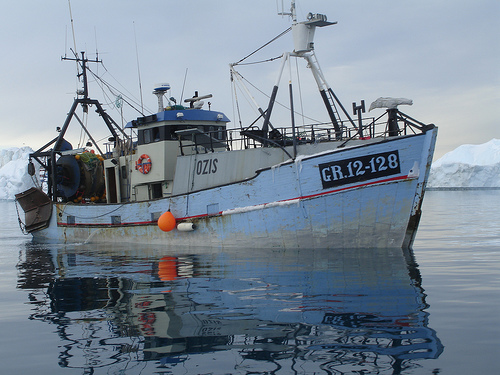 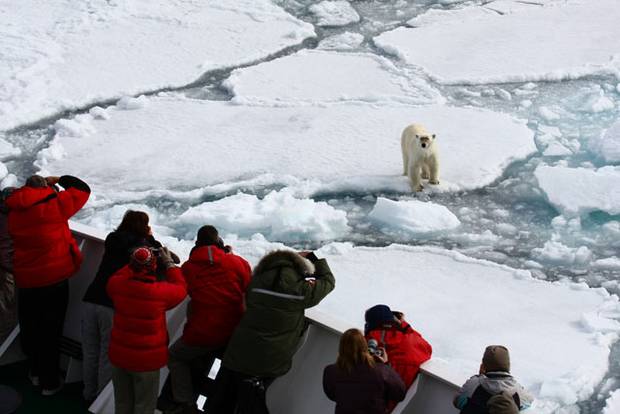 Claims of the A5

Canada’s Arctic Claim

Northwest Passage
Beaufort Sea
Lincoln Sea
Hans Island
Lomonosov Ridge
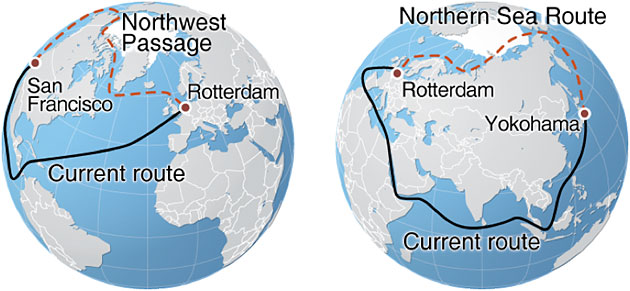 Russia’s Arctic Passion

«What is mine is mine, and what is yours is negotiable»

Titanium national flag in 2007- Created big discussions
Ambitious about the Lomonosov Ridge
Has sovereignty on Northern Sea Route
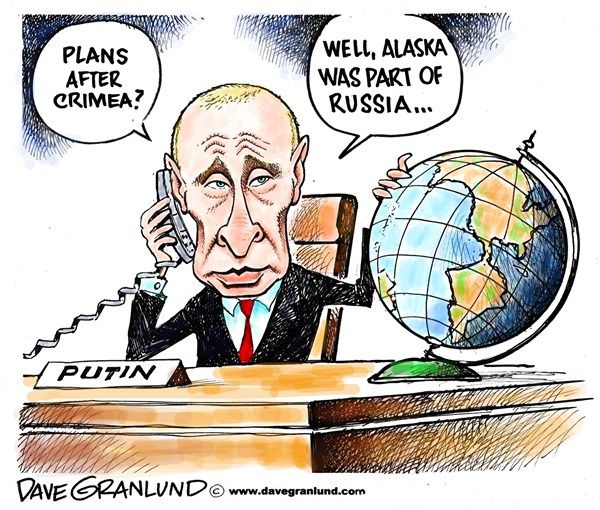 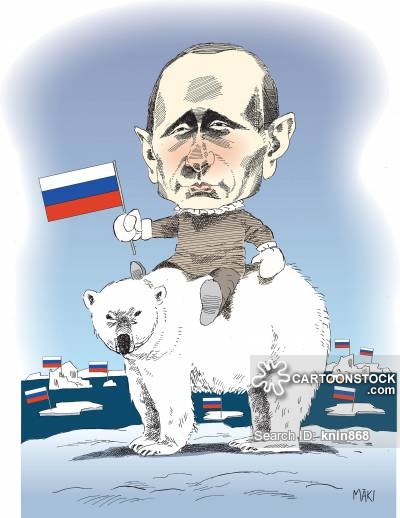 Denmark

Denmark is in the A5 thanks to Greenland
Lomonosov Ridge
Hans Island
Ellesmere Island
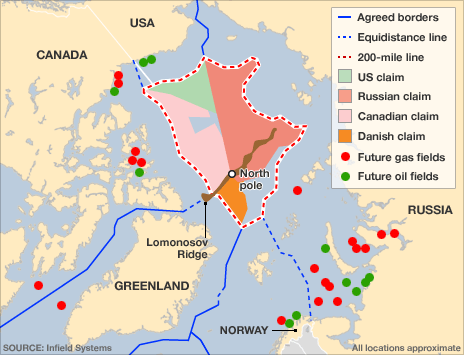 Norway’s Arctic Claim

Svalbard 
Barents Sea
Western Nansen Basin
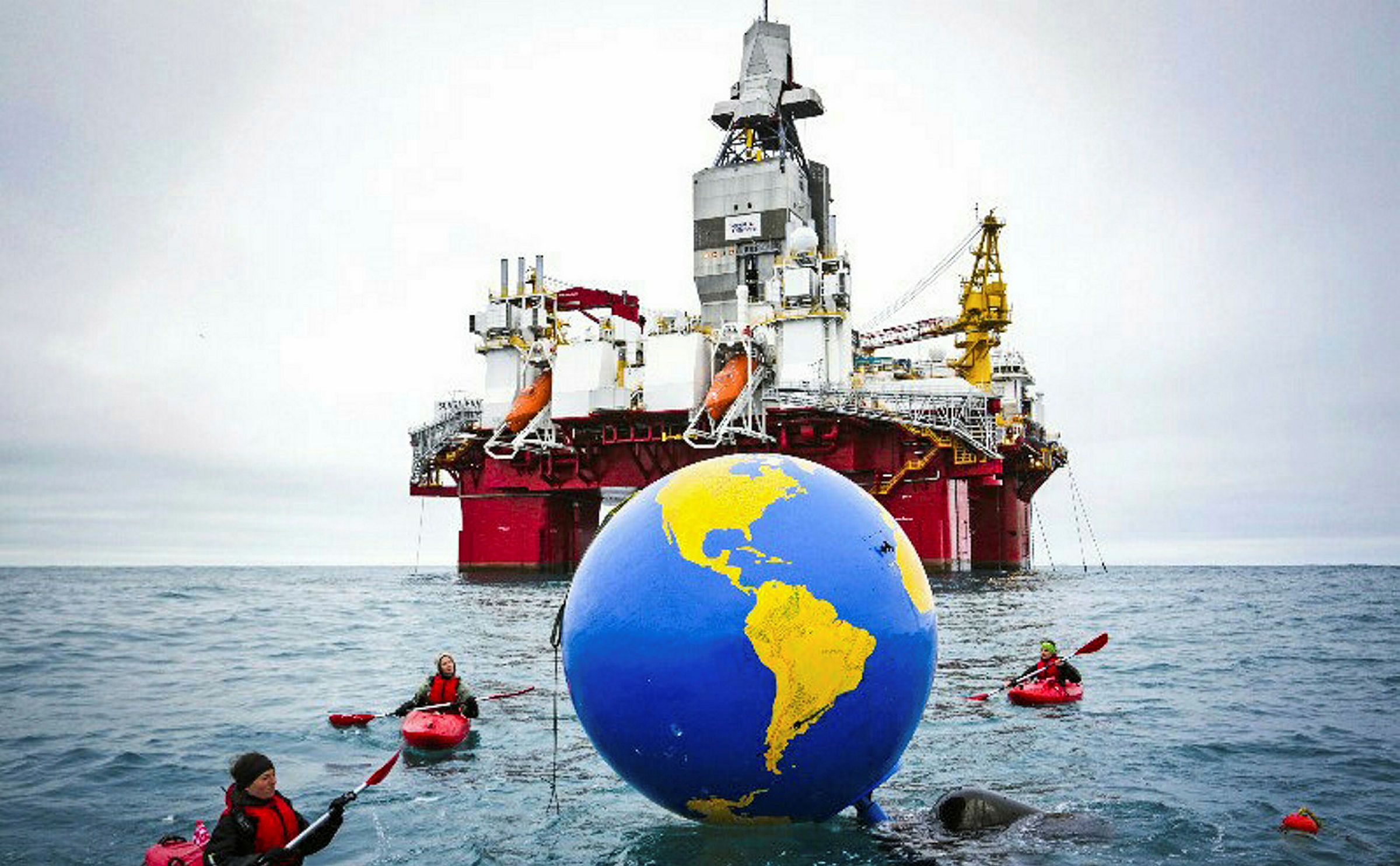 USA Arctic Claim

USA is in the Arctic 5 thanks to Alaska
USA does bilateral agreements in the Arctic as it didn’t ratifiy the UNCLOS.
Opposes to to the possession of Northwest Passage by Canada.
Has a dispute on Beaufort Sea with Canada.
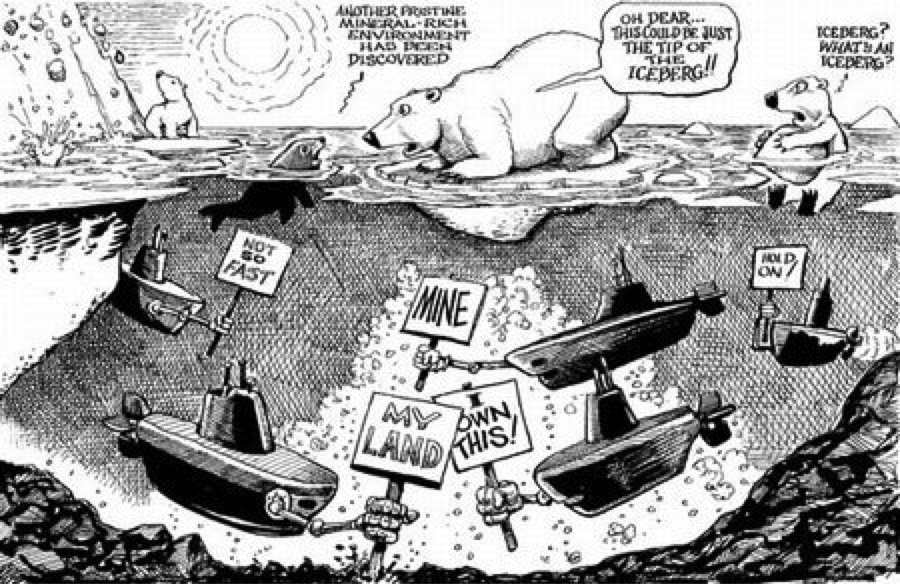 Measurement Techniques in the Arctic

Sector Principle
Pascal Poirier, Canada, 1907
Russia adopted in 1926
Norway, Denmark, USA objected
Created political tension
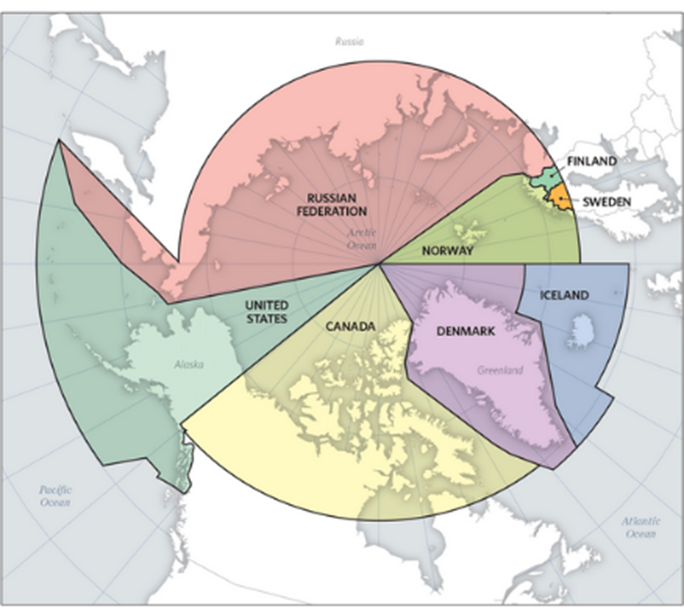 Median Line Principle & Basepoints
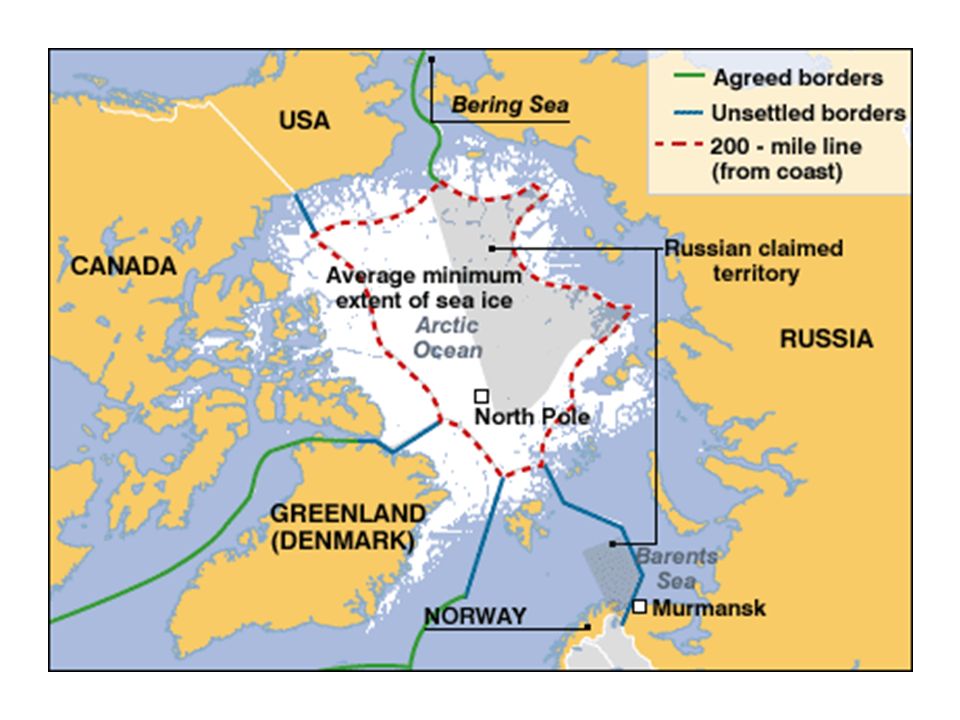 Basepoints are the outer limits of the states

Median line is equal to both countries basepoints
Acquisition of Sovereignty on the Ice?

Feasibility of the measurements by Climate Change?
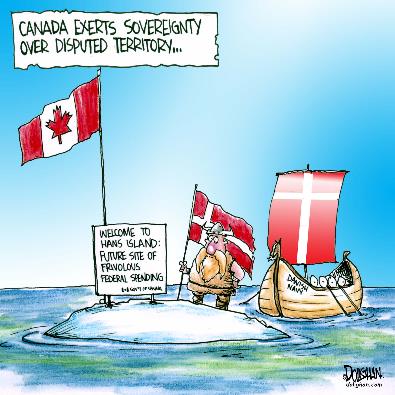 Non-Arctic States & Energy-Fishing Issues

NAS can penetrate to the region by bilateral agreements
NAS can gain observant status in the Arctic Council without any binding force

Chinese interest in the Arctic
Korean interest in the Arctic
EU interest in the Arctic
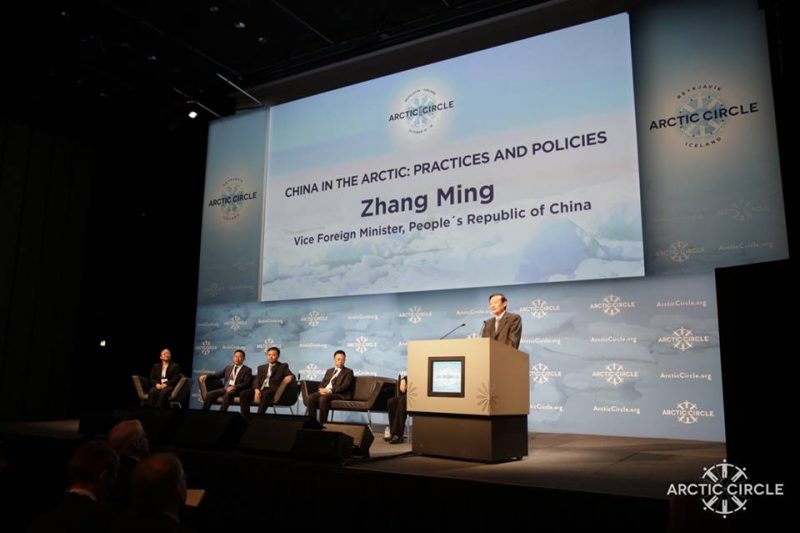 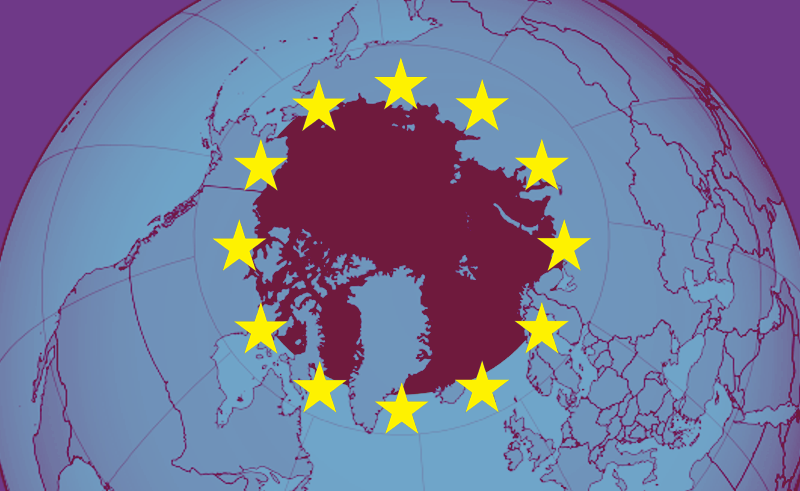